Programme d’actions collectives à l’international
2017
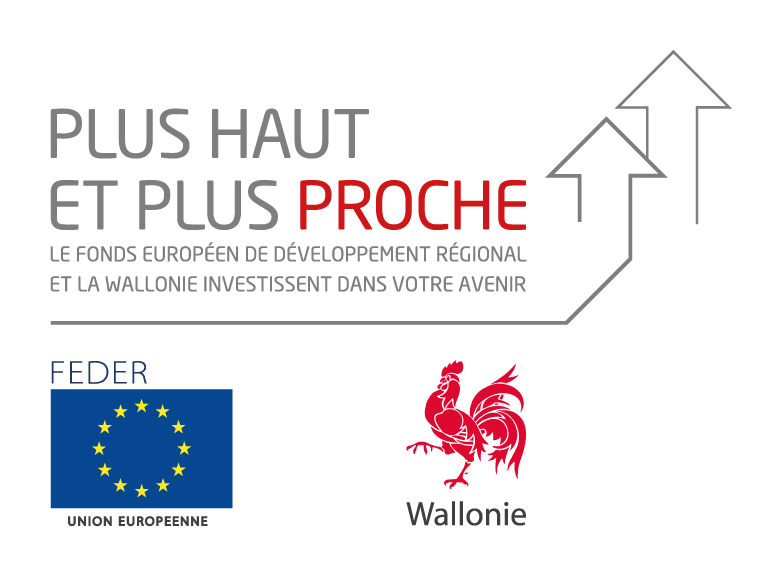 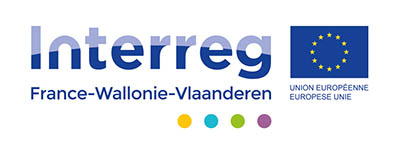 Ateliers & séances d’informations
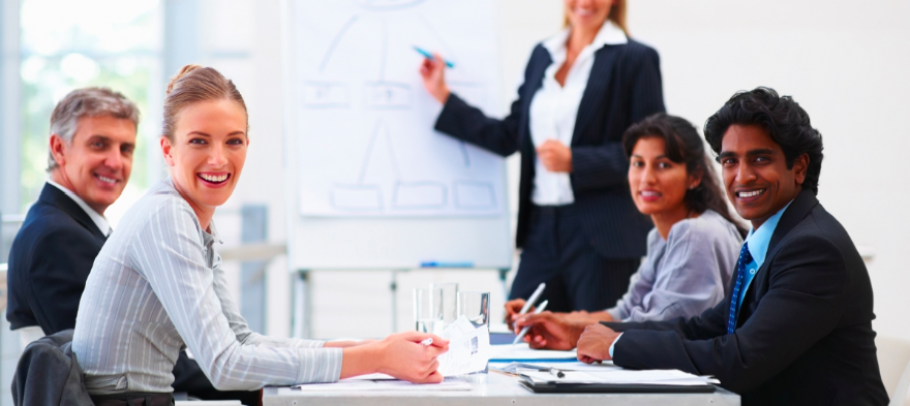 2
Objectifs
Renforcement 
 des compétences « export » et « prospection »
 des connaissances « marchés »
 Optimiser la participation à des actions à l’international et améliorer le ROI
3
Atelier – coaching pour néoexportateurs
1. Développer et optimiser son offre et sa présence sur le marché allemand
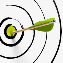 Allemagne
Ateliers de préparation
Aspects culturels des affaires et négociations
Aspects juridiques du partenariat et de la distribution
Tendances du marché et réseaux de distribution
Optimiser sa participation à un salon professionnel en Allemagne
Coaching individuel
1 mission à l’occasion d’un salon professionnel
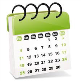 Mars - novembre
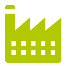 Agroalimentaire
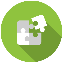 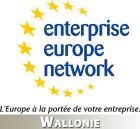 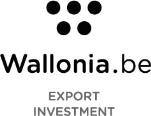 International Academy by
4
Ateliers & séances d’infos exportateurs
2. Market Update « la Chine, un nouveau visage ? »
Programme provisoire :
Nouvelles opportunités sectorielles et géographiques
Propriété intellectuelle : du neuf ?
Aspects culturels des affaires
Témoignages 

A l’occasion du passage des AEC de l’AWEX à Namur
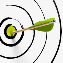 Chine
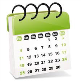 7 septembre
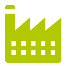 Multifilière
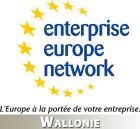 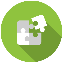 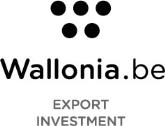 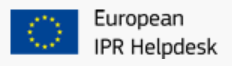 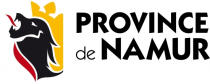 5
Ateliers & séances d’infos exportateurs
3. TVA intracommunautaire
Mise à jour des informations sur l’application de la TVA intracommunautaire et des modalités de facturation à l’international
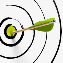 UE
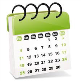 octobre
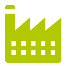 Multifilière
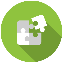 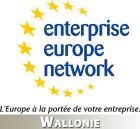 6
B2B en province de Namur
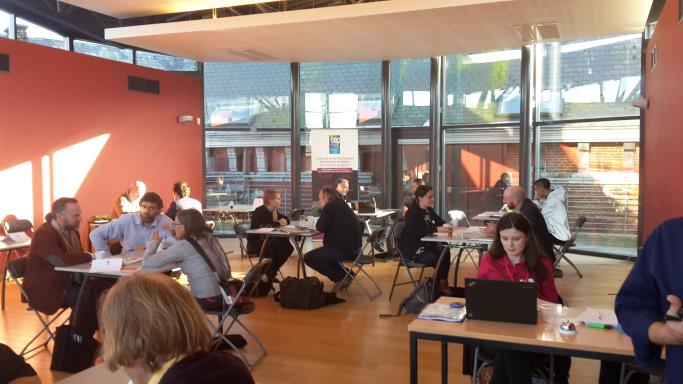 7
Objectifs
Aider les entreprises à trouver des partenaires à l’étranger
 Mettre en valeur les atouts  et entreprises de la province de Namur auprès de délégations étrangères
8
KIKK 2017
B2B internationaux
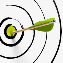 Québec, France
Volet « business » du KIKK Festival
B2B personnalisés et programmés (agenda sur-mesure, espace VIP)
Présentation de projets et d’entreprises aux délégations étrangères
Accès aux conférences du KIKK Festival et aux conférences académiques de l’UNamur
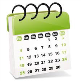 1-9 avril
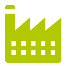 Numérique - ICC
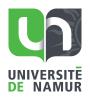 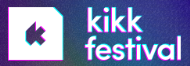 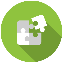 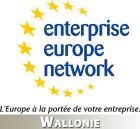 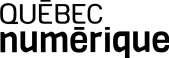 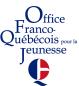 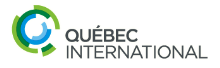 9
Missions et salons à l’étranger
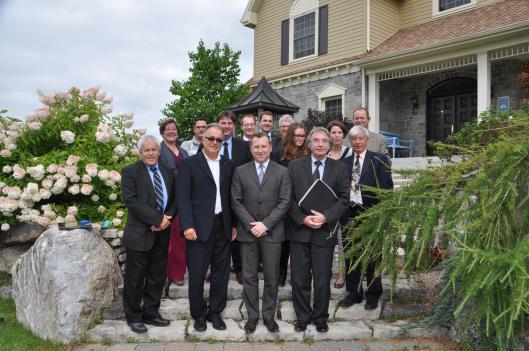 10
Objectifs
Aider les entreprises à 
Valider couple produit/service/marché cible
Prospecter, démarcher de nouveaux clients
Trouver des partenaires à l’étranger
 Favoriser le réseautage et l’accès aux marchés cibles 
 Mettre en valeur les atouts  et entreprises de la province de Namur
11
Pays limitrophes
1. Mission agroalimentaire « néoexportateurs »
Programme 
Rencontres avec des partenaires commerciaux (B2B)
Visites de distributeurs locaux (retail)
Visite d’un salon : Anuga, salon mondial de l’alimentation et/ou Food Ingredients Europe, salon (itinérant) de l’innovation agroalimentaire
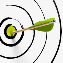 Allemagne
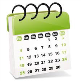 Octobre - novembre
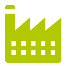 Agroalimentaire
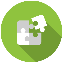 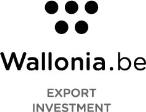 12
Pays limitrophes
2. Mission Start-ups
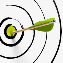 Londres (UK)
Programme 
Visite d’un incubateur local
Rencontre avec des investisseurs et accompagnateurs pour développer son réseau local
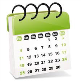 20-21 avril
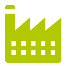 Numérique
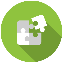 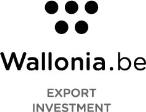 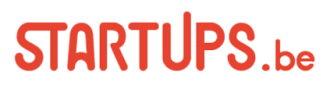 13
Pays limitrophes
3. Hannover Messe - focus sur l'Industrie 4.0
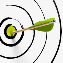 Allemagne et monde
Salon mondial des technologies de l’industrie
5200 exposants, 190 000 visiteurs, 1500 conférenciers
Programme : 
Visite du salon 
Participation aux conférences 
Programme de rdv d’affaires personnalisés (B2B)
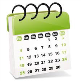 24-28 avril
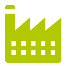 Process industriels, numérique
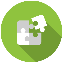 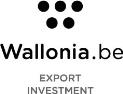 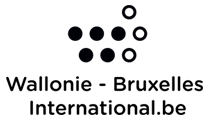 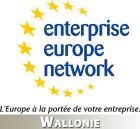 14
Pays limitrophes
4. Missions BATIC²
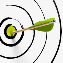 France, Suisse
Visite(s) de "benchmarking" : analyse, échanges et mise en place des bonnes pratiques liées à la filière 
Programme 2017 :
Bau&Energie Messe - Suisse (21-24/9)
Mission « transposition de business model » dans le Gers (2° semestre) 
Visite en Haut de France ou Grand Est (2° semestre)
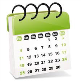 2017
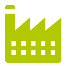 Econconstruction
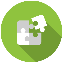 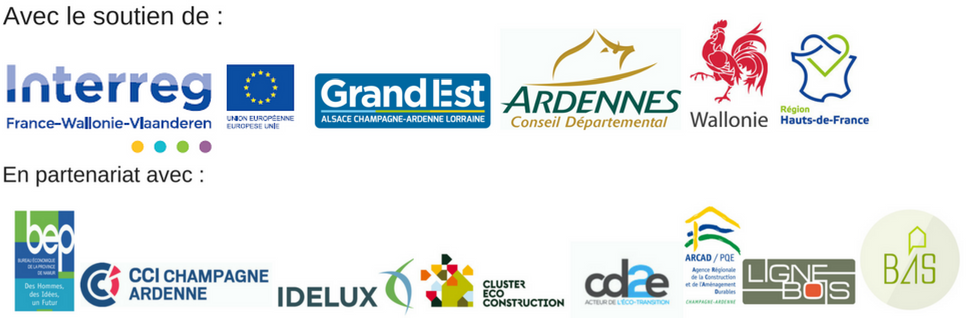 15
Europe occidentale
4. Mission Silver Economie
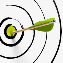 Suisse
Programme 
Visite de sites (entreprises, milieux hospitaliers ou liés au vieillissement de la population)
Rencontres B2B et rendez-vous d’affaires
Rencontres avec les opérateurs locaux
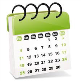 2-6 octobre
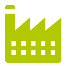 Santé, TIC, habitat, etc.
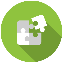 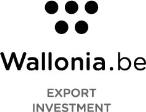 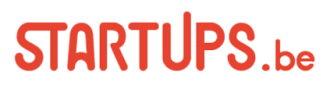 16
Grande exportation
5. Semaine Numérique à Québec
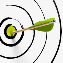 Québec, France
2 programmes : 
« Culture »
« Business »
Conférences, ateliers, B2B et visites
Opportunités de contacts avec la communauté créative et numérique de Québec 
Possibilité de contacts à Montréal (1 jour)
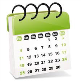 1-9 avril
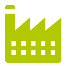 Numérique - ICC
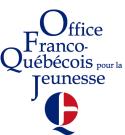 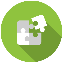 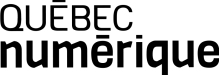 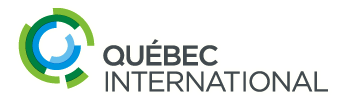 17
Infos / questions ?
Sophie Schmitz
Gestionnaire de projets – Conseillère développement international
BEP Développement Economique

° Tel : +32 (0)81 71 71 41
° Mob :+32 (0)478 444 598
° ssc@bep.be
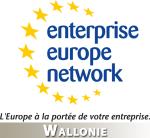 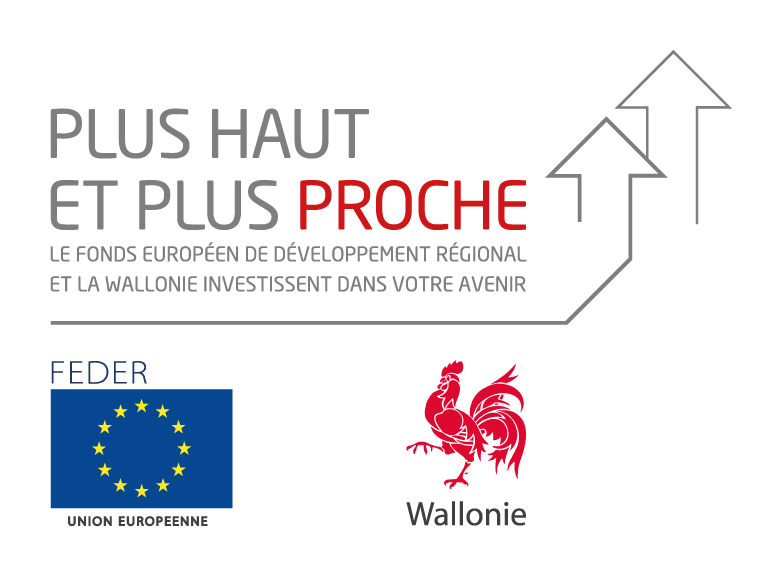 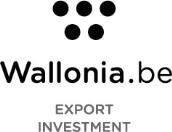 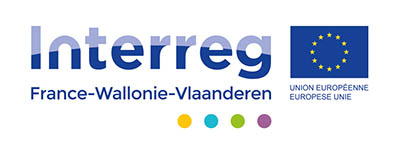